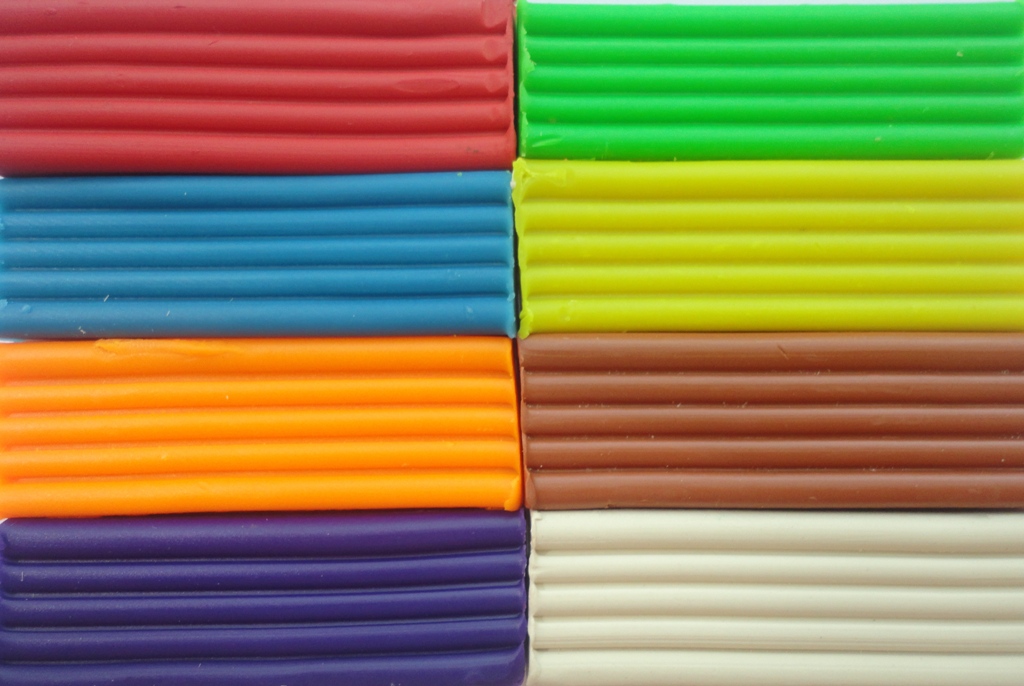 Опыт работы«Формирование пространственного мышления и воображения  у  детейдошкольного  возраста  в  процессе приобщения  к  одному  из нетрадиционных   видов   изобразительной   деятельности –пластилинографии»
Краснодарский край 
                                                                                                      Каневской район ст. Каневская
                                                                                                      МБДОУ  ЦРР  детский сад №2
                                                                                                      воспитатель 
                                                                                                      Гранкина Виктория Сергеевна
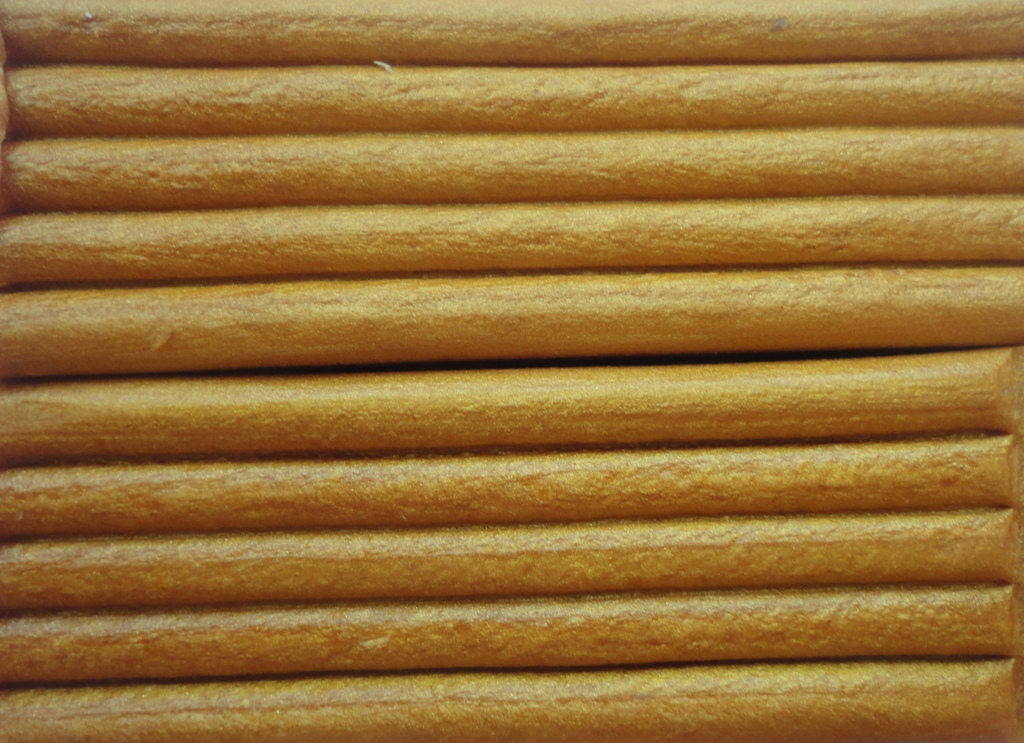 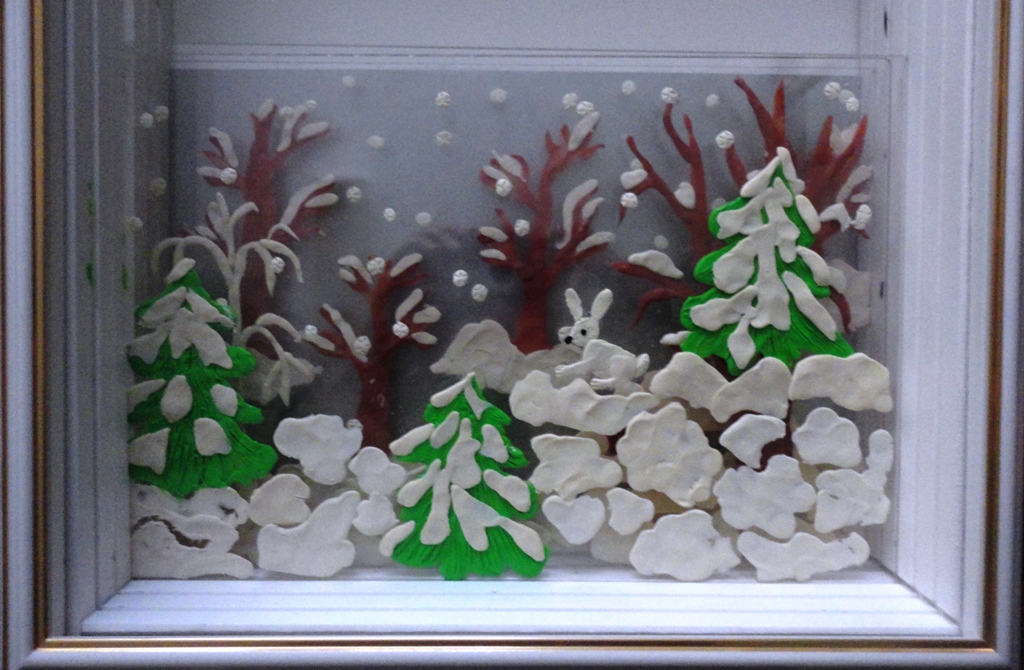 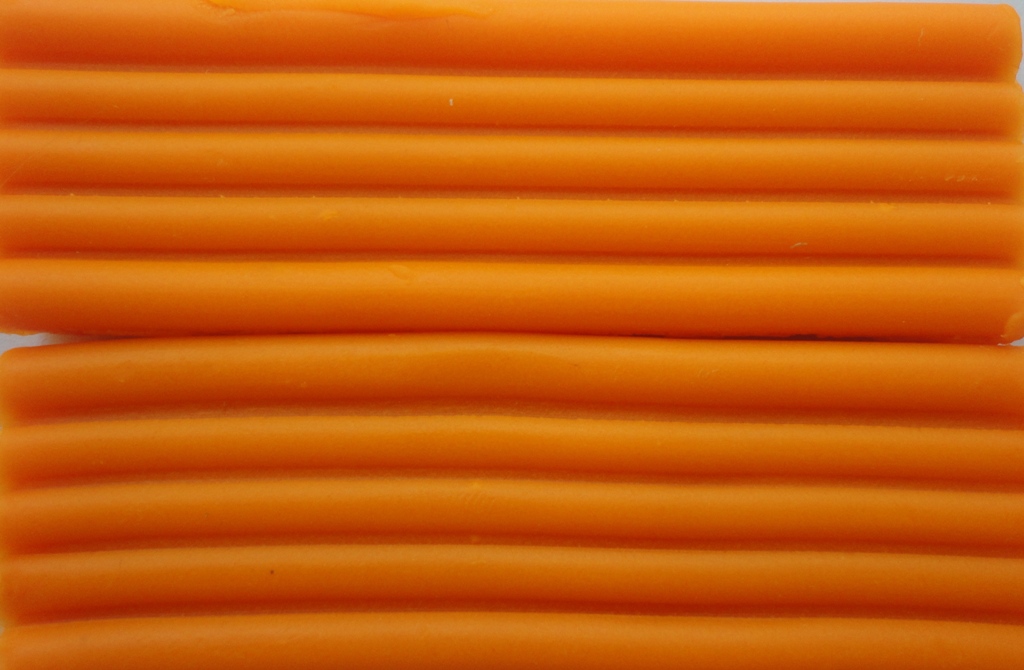 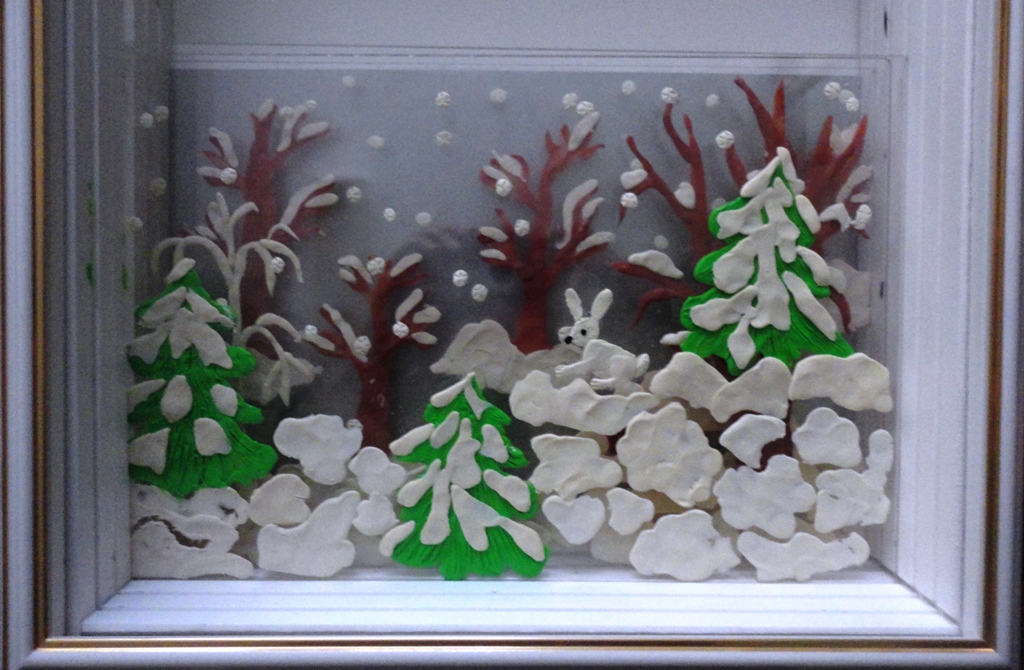 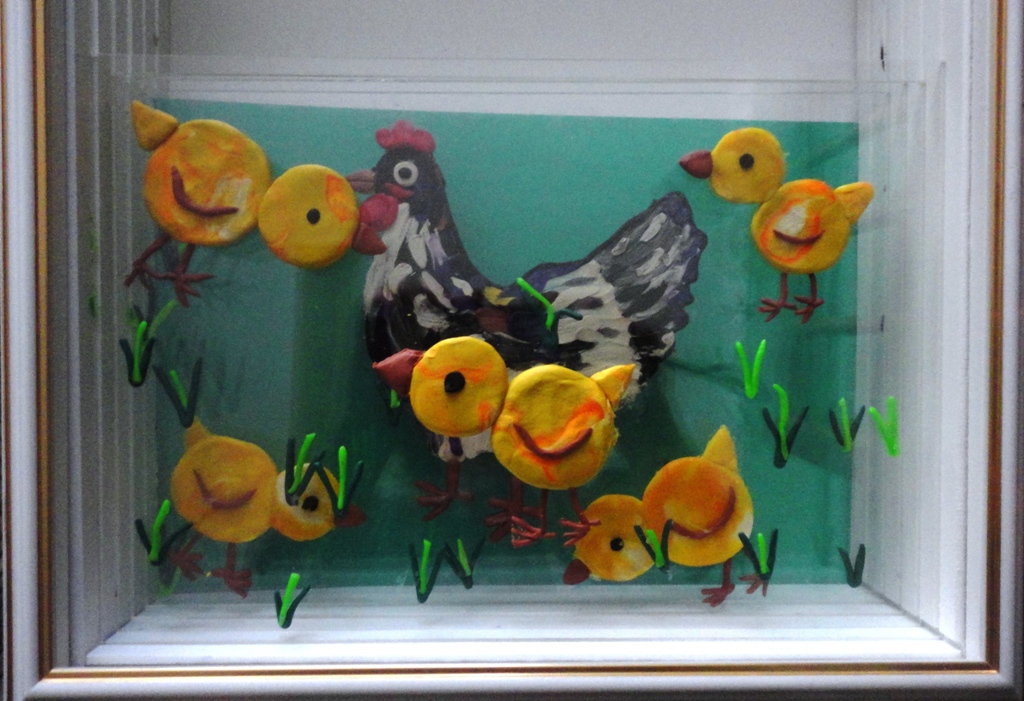 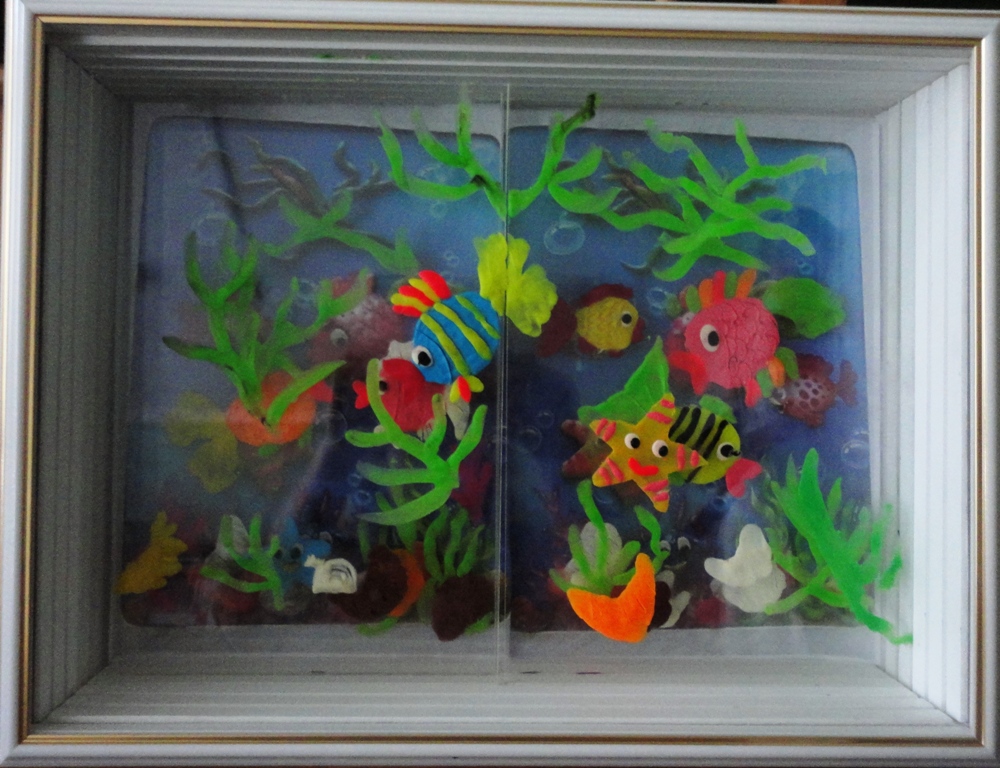 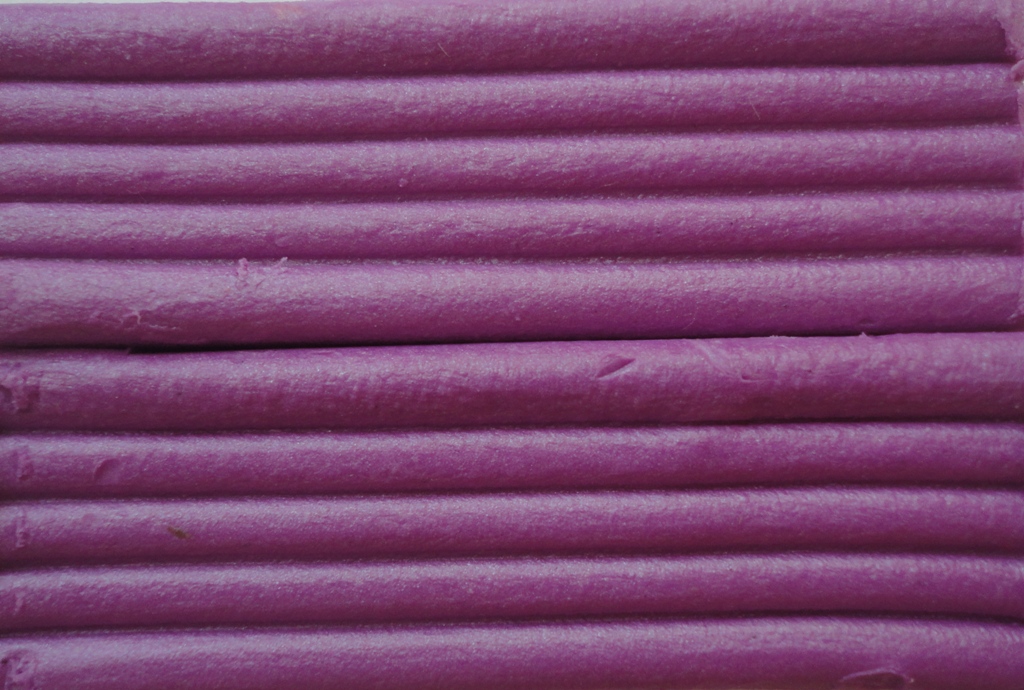 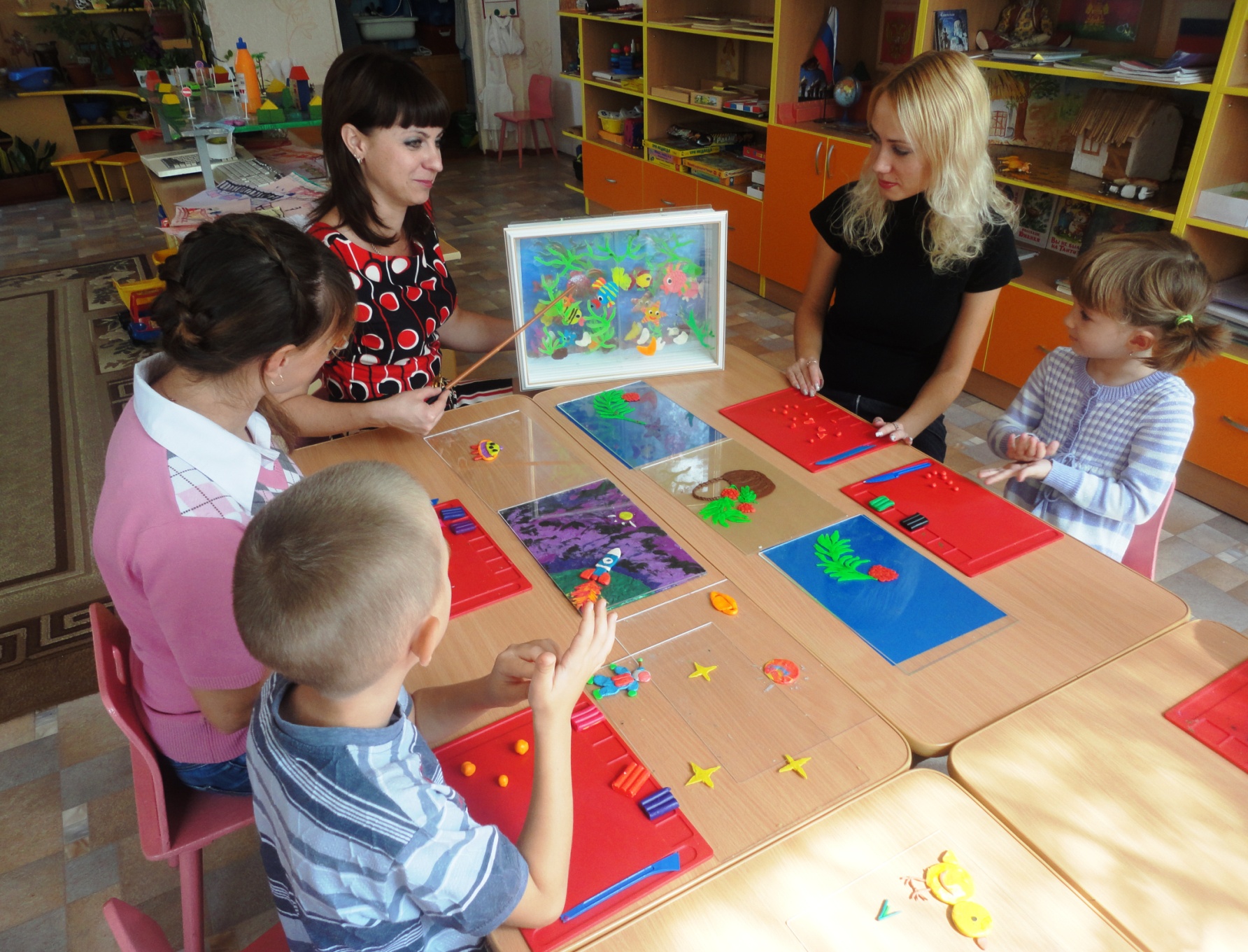 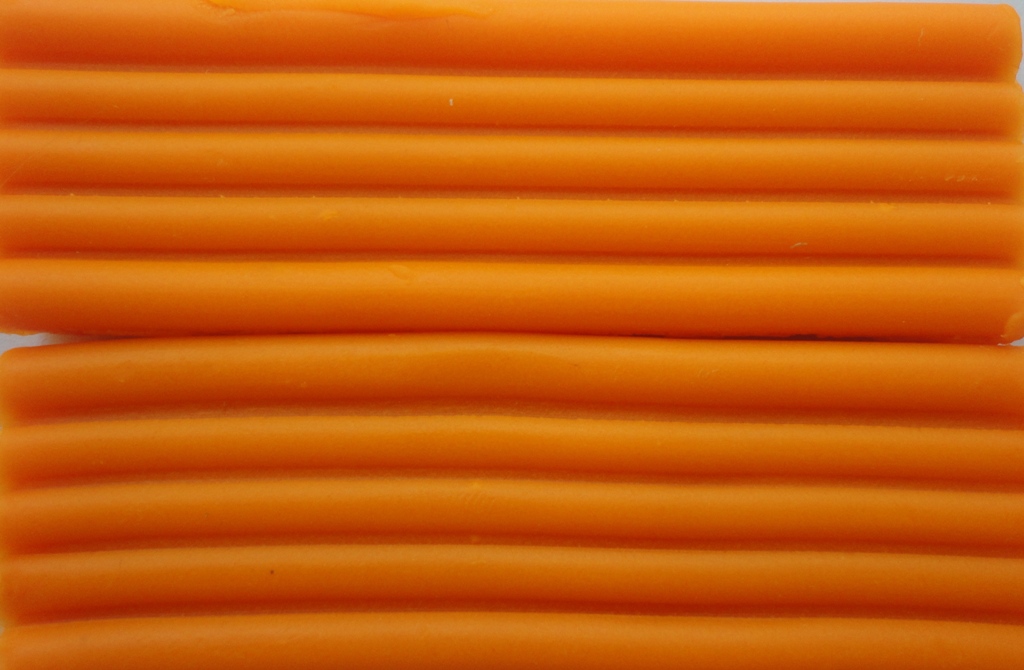 Спасибо за внимание!
Мы открыты для сотрудничества!
Адрес: Ст.Каневская Ул.Гагарина,16
тел: 8-861-64-7-37-50
Эл.адрес: niezabudka1988@mail.ru